Home
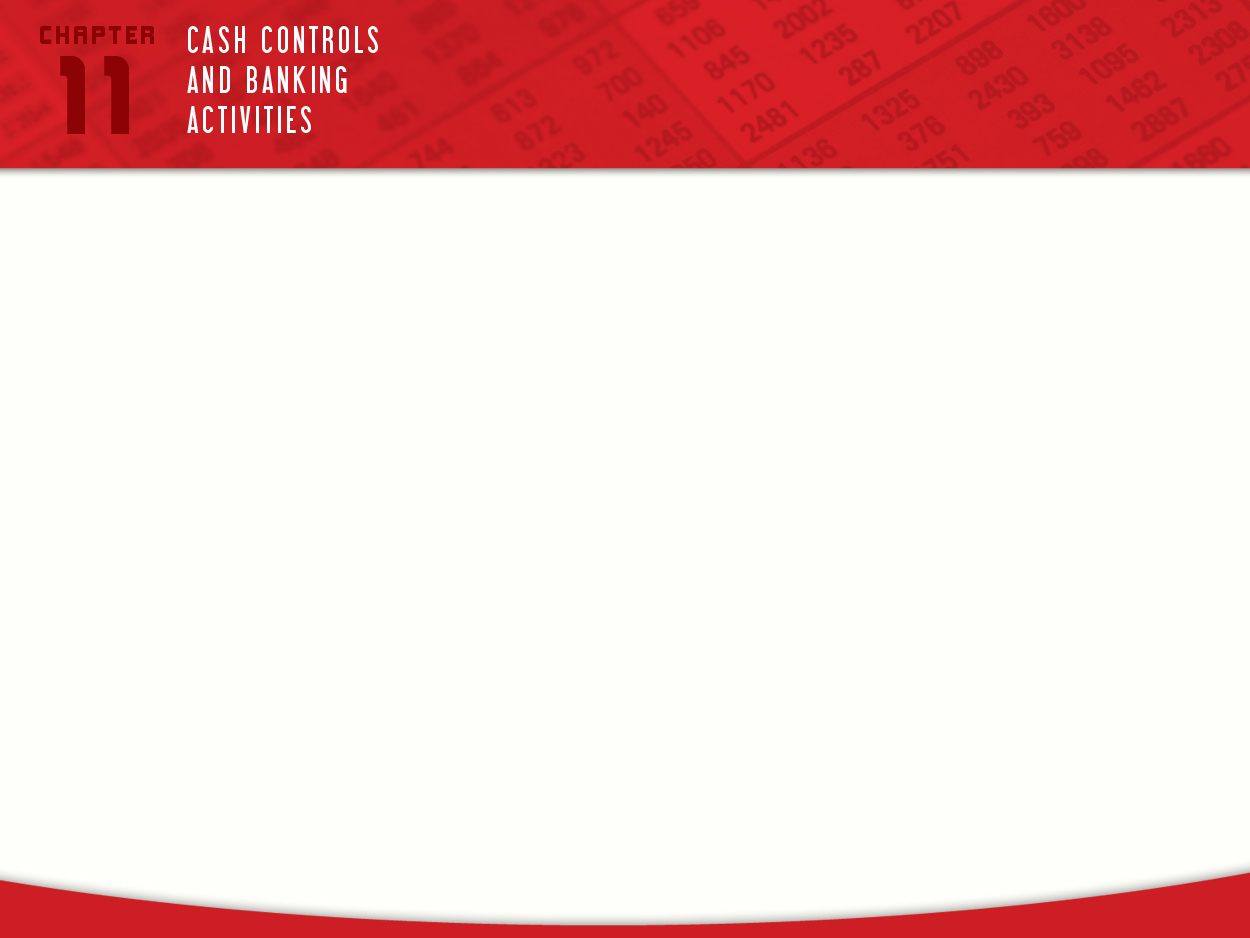 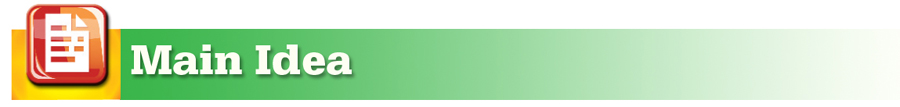 Internal controls are steps taken to protect assets and keep reliable records. The bank reconciliation is an important internal control.
Home
Glencoe Accounting
Glencoe Accounting
Copyright © by The McGraw-Hill Companies, Inc. All rights reserved.
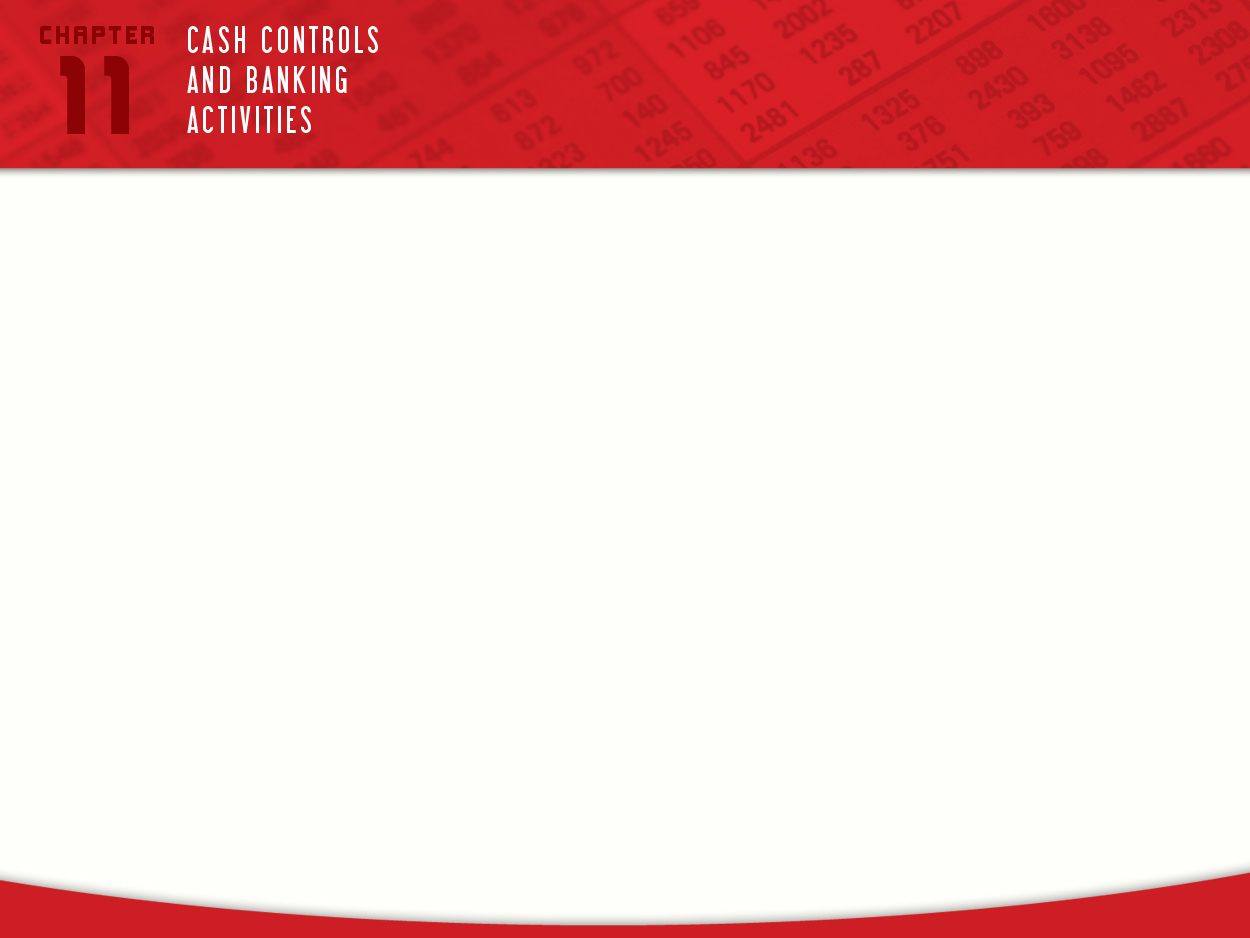 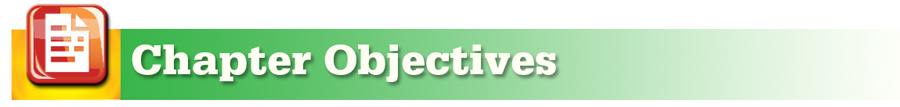 Describe the internal controls used to protect cash.
Describe the forms needed to open and use a checking account.
Record information on check stubs.
Prepare a check.
Prepare bank deposits.
Reconcile a bank statement.
Journalize and post entries relating to bank service charges.
Describe the uses of the electronic funds transfer system.
Home
Glencoe Accounting
Glencoe Accounting
Copyright © by The McGraw-Hill Companies, Inc. All rights reserved.
Section 11.1
Banking Procedures
Key Terms
internal controls
external controls
checking account
check
depositor
signature card
deposit slip
endorsement
blank endorsement
special endorsement
restrictive endorsement
payee
drawer
drawee
voiding a check
Home
Glencoe Accounting
Protecting Cash
Section 11.1
Banking Procedures
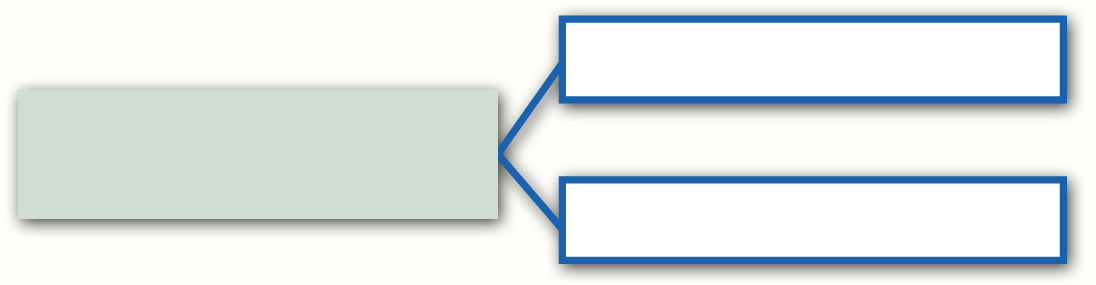 Internal Controls
Two ways to protect cash:
External Controls
internal controls
Procedures within the business that are designed to protect cash and other assets and to keep reliable records.
external controls
Measures and procedures provided outside the business to protect cash and other assets.
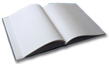 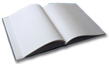 Home
Glencoe Accounting
The Checking Account
Section 11.1
Banking Procedures
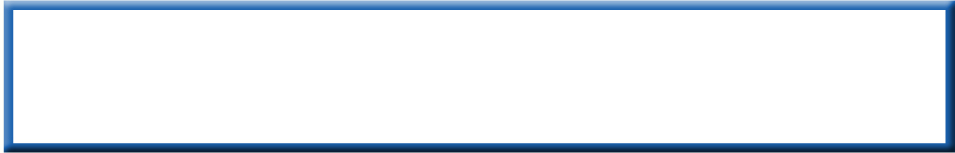 A checking account holds cash deposits made by the depositor, whether a person or business, and allows them to write a check against the balance.
checking account
An account that allows a person or business to deposit cash in a bank and then write checks and make ATM withdrawals and purchases against the account balance.
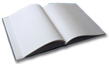 depositor
A person or business that has cash on deposit in a bank.
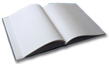 check
A written order from a depositor telling the bank to pay a stated amount of cash to the person or business named on the check.
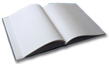 Home
Glencoe Accounting
The Checking Account
Section 11.1
Banking Procedures
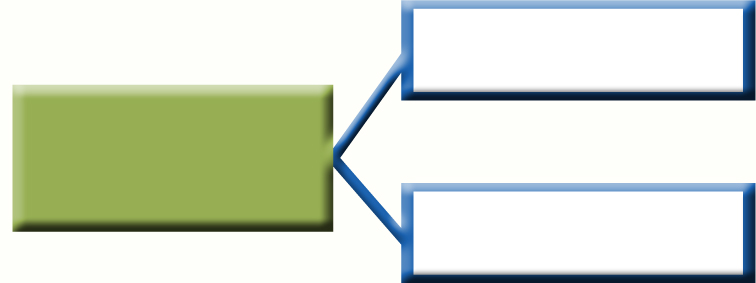 Protects cash
A checking account:
Provides a recordof transactions
Home
Glencoe Accounting
The Checking Account
Section 11.1
Banking Procedures
The Signature Card
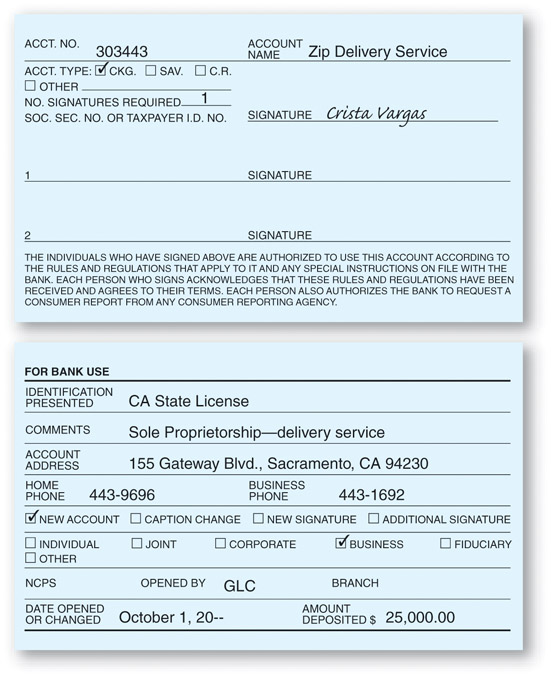 signature card
A bank form containing the signature(s) of the person(s) authorized to write checks on a checking account.
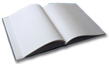 Home
See page 282
Glencoe Accounting
The Checking Account
Section 11.1
Banking Procedures
The Checkbook
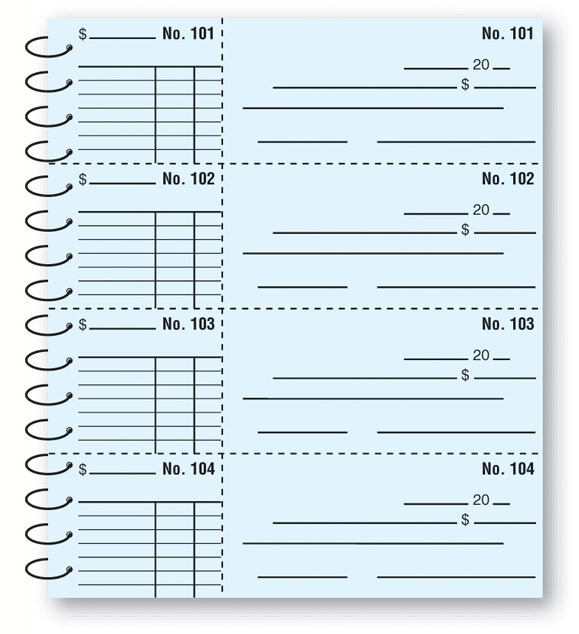 Detachable check
Check stub
Numbered in sequence
See page 282
Home
Glencoe Accounting
The Checking Account
Section 11.1
Banking Procedures
The Printed Check
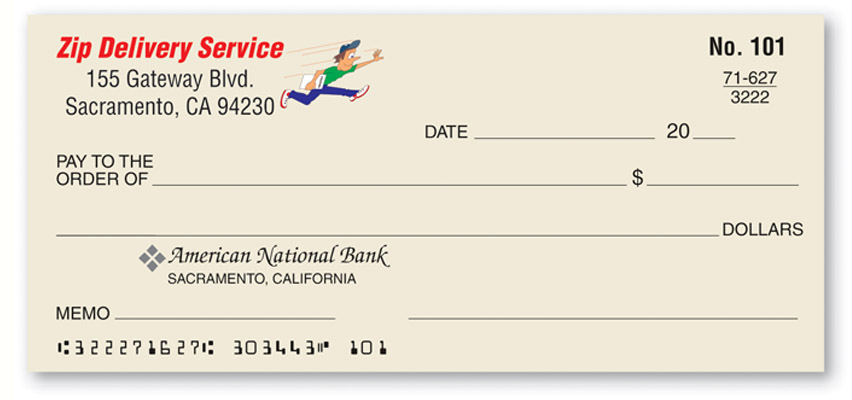 ABA number
Identifies the bank.
Speeds the handling of printed checks.
See page 283
Home
Glencoe Accounting
The Checking Account
Section 11.1
Banking Procedures
The Deposit Slip
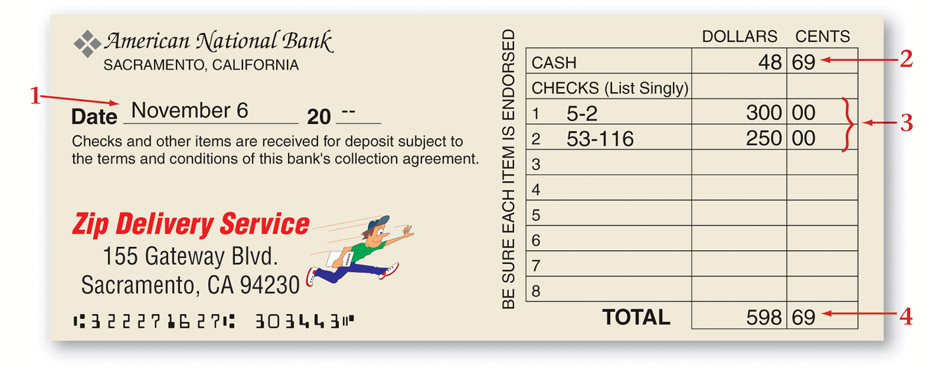 See page 283
deposit slip
A bank form used to list the cash and checks to be deposited.
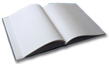 Home
Glencoe Accounting
The Checking Account
Section 11.1
Banking Procedures
Completing a Deposit
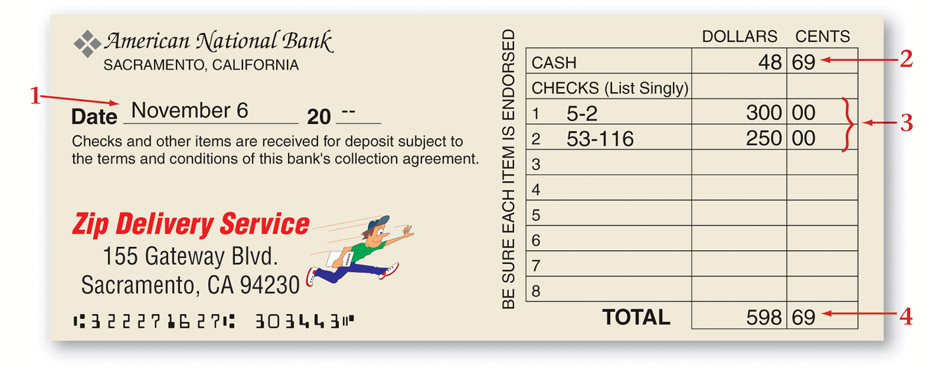 Write the date on the Date line.
Indicate the total currency and coins on the Cash line.
List checks separately by their ABA numbers.
Add the amounts and enter the total on the Total line.
Home
Glencoe Accounting
The Checking Account
Section 11.1
Banking Procedures
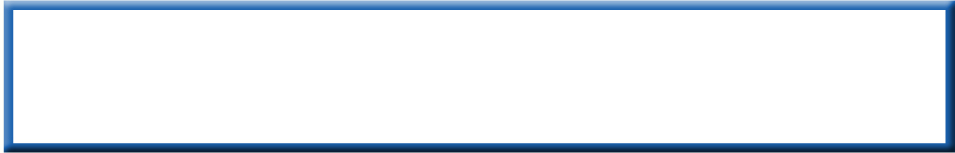 The depositor’s endorsement is needed to deposit a check in a checking account.
endorsement
A check endorsement that includes only the signature or stamp of the depositor. It does not specify the new owner of the check.
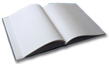 Home
Glencoe Accounting
The Checking Account
Section 11.1
Banking Procedures
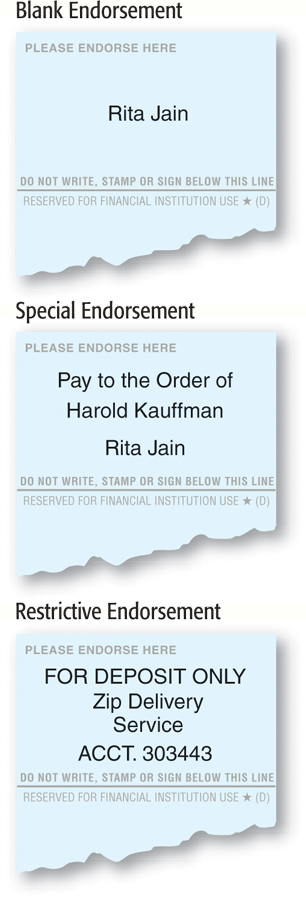 blank endorsement
A check endorsement that includes only the signature or stamp of the depositor. It does not specify the new owner of the check.
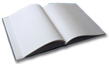 special endorsement
A check endorsement that a transfers ownership of the check to a specific individual or business.
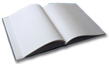 restrictive endorsement
A check endorsement that transfers ownership to a specific owner and limits how the check may be handled (for example, For Deposit Only).
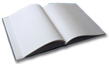 Home
Glencoe Accounting
The Checking Account
Section 11.1
Banking Procedures
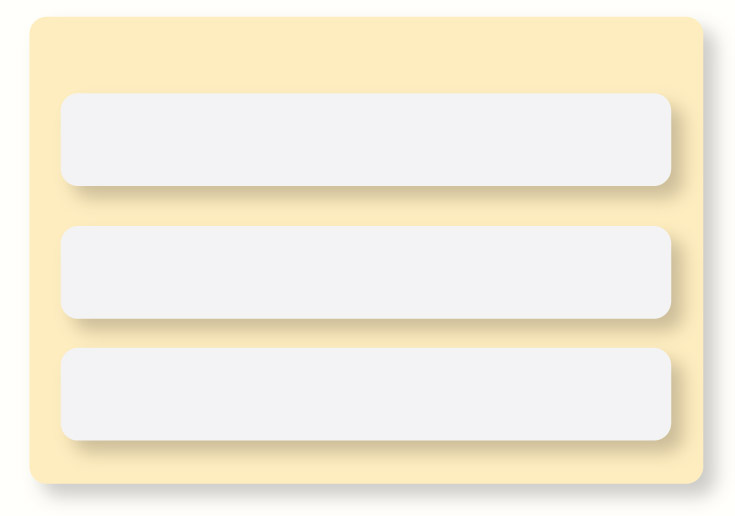 Recording a Deposit
Enter the date of deposit in the Add deposits line on the check stub for the next unused check.
Enter the total amount of the deposit.
Add the deposit amounts to the amount on the Balance brought forward line and enter the total on the Total line.
Home
Glencoe Accounting
The Checking Account
Section 11.1
Banking Procedures
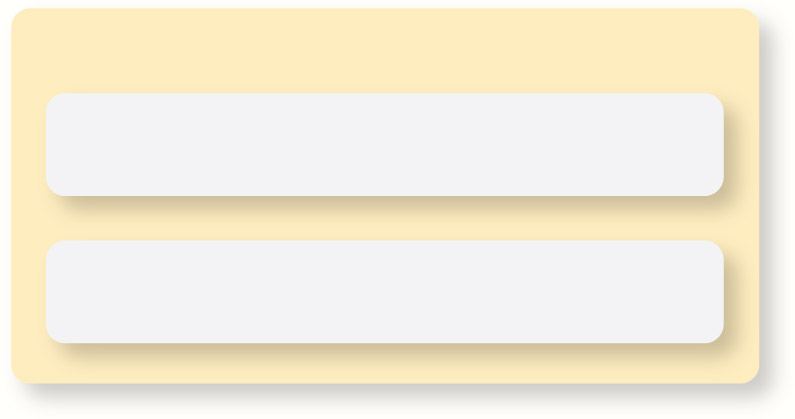 Rules for Writing a Check
Complete checks in ink.
Complete the check stub before writing the check.
Home
Glencoe Accounting
The Checking Account
Section 11.1
Banking Procedures
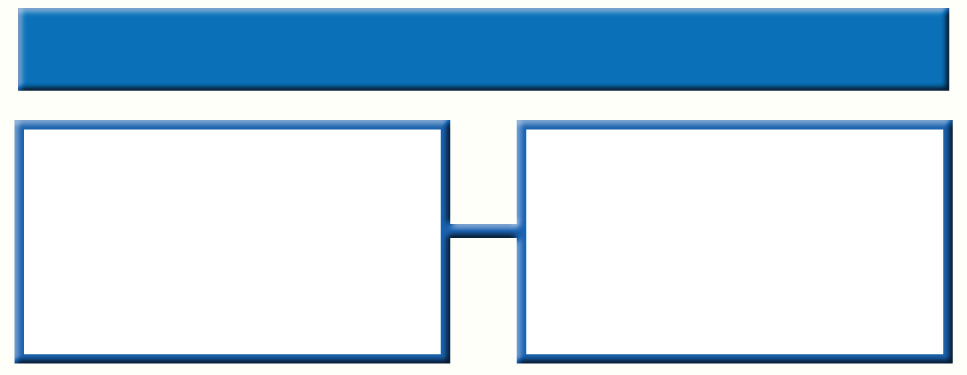 Two Parts of the Check Stub
The upper part containing the amount of the check, the date, the name of the payee, and the purpose of the check.
The lower part containing a record of how the transaction affects the checking account.
payee
The person or business to whom a check is written or a note is payable.
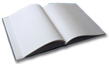 Home
Glencoe Accounting
The Checking Account
Section 11.1
Banking Procedures
The Check Stub
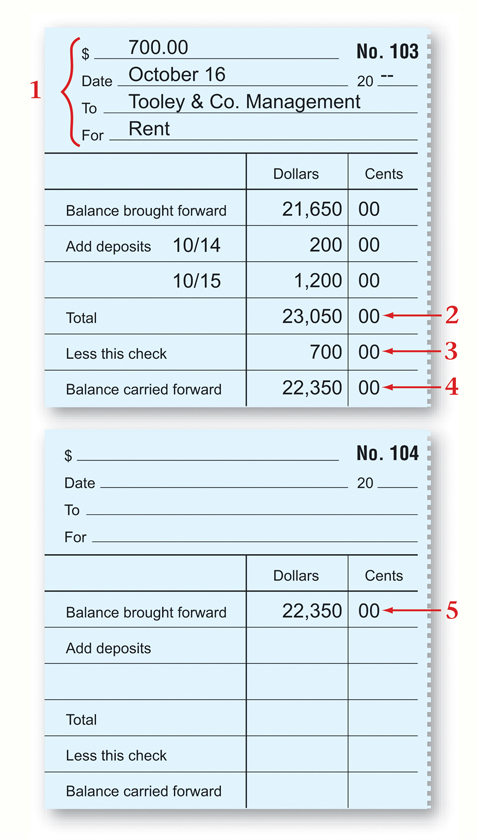 See page 285
Home
Glencoe Accounting
The Checking Account
Section 11.1
Banking Procedures
Completing the Check
drawee
The bank on which the check is written.
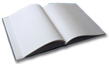 Write the date the check is being issued.
Enter the payee’s name on the Pay To Order Of line.
Enter the amount of the check in numbers.
Write the dollar amount of the check in words.
The drawee requires that the check is signed by the drawer.
drawer
The person who signs a check.
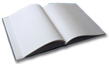 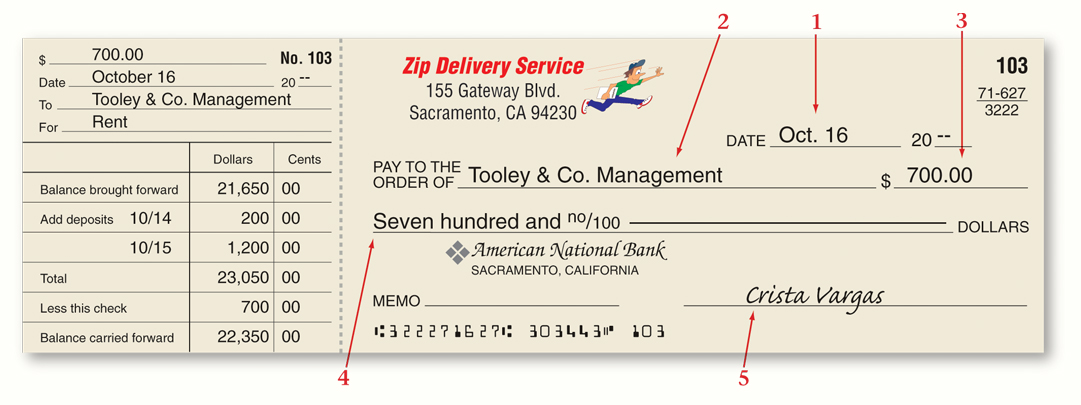 See page 285
Home
Glencoe Accounting
The Checking Account
Section 11.1
Banking Procedures
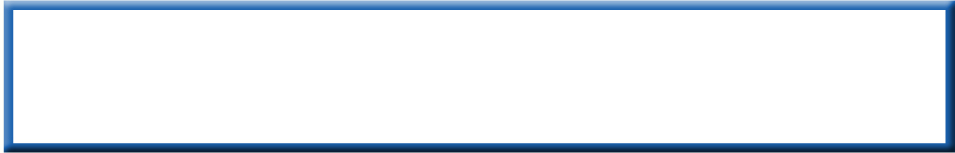 Voiding a check is necessary if a mistake is made while writing a check.
voiding a check
Making a check unusable by writing the word Void in ink across the front of the check.
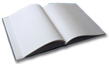 Home
Glencoe Accounting
Reconciling the Bank Statement
Section 11.2
Key Terms
bank statement
canceled check
imaged check
reconciling the bank statement
outstanding check
outstanding deposit
bank service charge
stop payment order
NSF check
Check 21
postdated check
electronic funds transfersystem
bankcard
automated teller machine(ATM)
Home
Glencoe Accounting
Proving Cash
Reconciling the Bank Statement
Section 11.2
Comparing the Cash in Bank account balance with the checkbook is called proving cash.
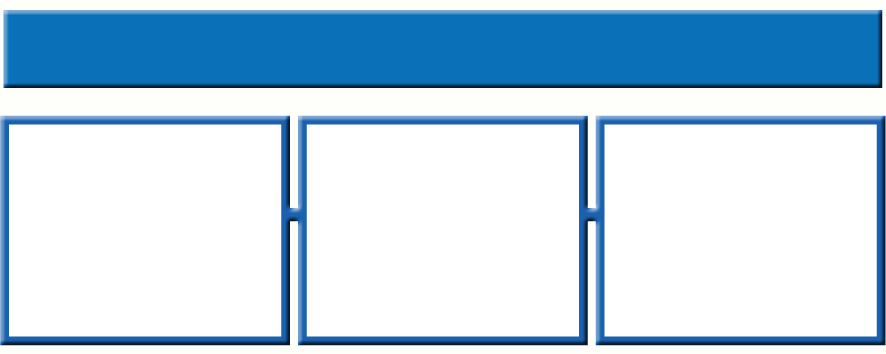 Common Checkbook Errors
A mistake in copying the balance forward amount to the next check stub
Faulty addition or subtraction
Failure to record a deposit or a check
Home
Glencoe Accounting
The Bank Statement
Reconciling the Bank Statement
Section 11.2
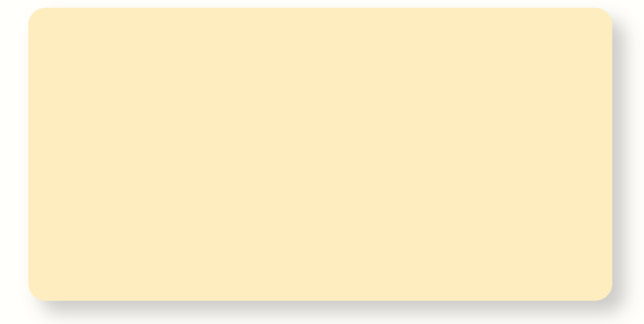 Information in a Bank Statement
The checking account balance at the beginning of the period
A list of all deposits
A list of all checks paid by the bank
A list of any other deductions
The checking account balance at the end of the period
bank statement
An itemized record of all the transactions in a depositor’s account over a given period, usually a month.
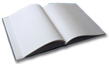 Home
Glencoe Accounting
The Bank Statement
Reconciling the Bank Statement
Section 11.2
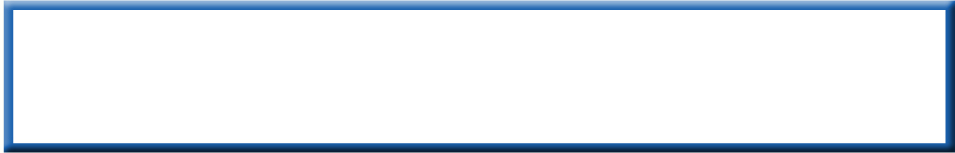 A bank usually returns canceled checks as imaged checks with the bank statement.
canceled check
A check paid by the bank, deducted from the depositor’s account, and returned with the bank statement to the account holder.
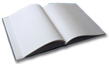 imaged check
A copy of a canceled check; it is sent with the bank statement in place of the original canceled check.
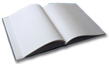 Home
Glencoe Accounting
The Bank Statement
Reconciling the Bank Statement
Section 11.2
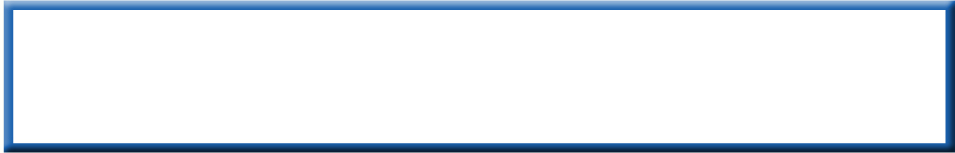 Reconciling the bank statement is also known as a bank reconciliation.
reconciling the bank statement
The process of determining any differences between a bank statement balance and a checkbook balance.
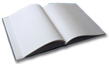 Home
Glencoe Accounting
The Bank Statement
Reconciling the Bank Statement
Section 11.2
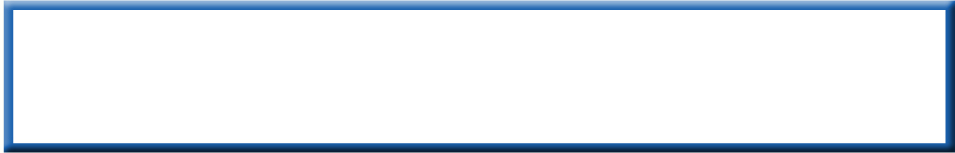 In banking terms, the word outstanding means “not yet received.”
What are outstanding checks?
outstanding check
A check that has been written but has not yet been presented to the bank for payment.
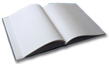 Home
Glencoe Accounting
The Bank Statement
Reconciling the Bank Statement
Section 11.2
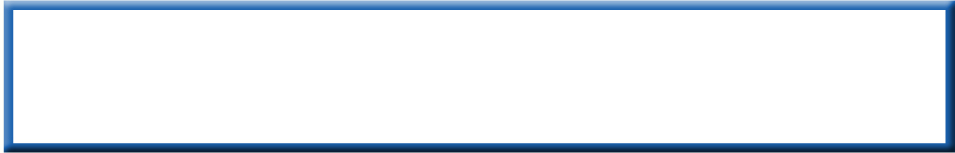 In banking terms, the word outstanding means “not yet received.”
What are outstanding deposits?
outstanding deposit
A deposit that has been made and recorded in the checkbook but does not yet appear on the bank statement.
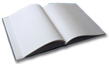 Home
Glencoe Accounting
The Bank Statement
Reconciling the Bank Statement
Section 11.2
Entering a Bank Service Charge on the Check Stub
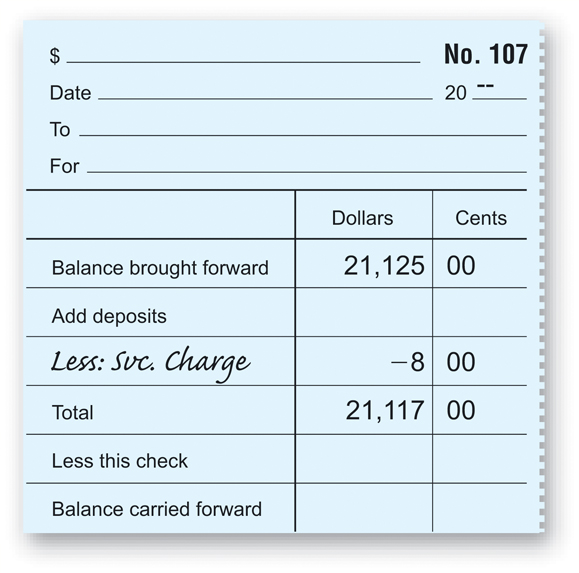 bank service charge
A fee the bank charges for maintaining bank records and processing bank statement items for the depositor.
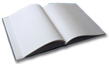 See page 289
Home
Glencoe Accounting
The Bank Statement
Reconciling the Bank Statement
Section 11.2
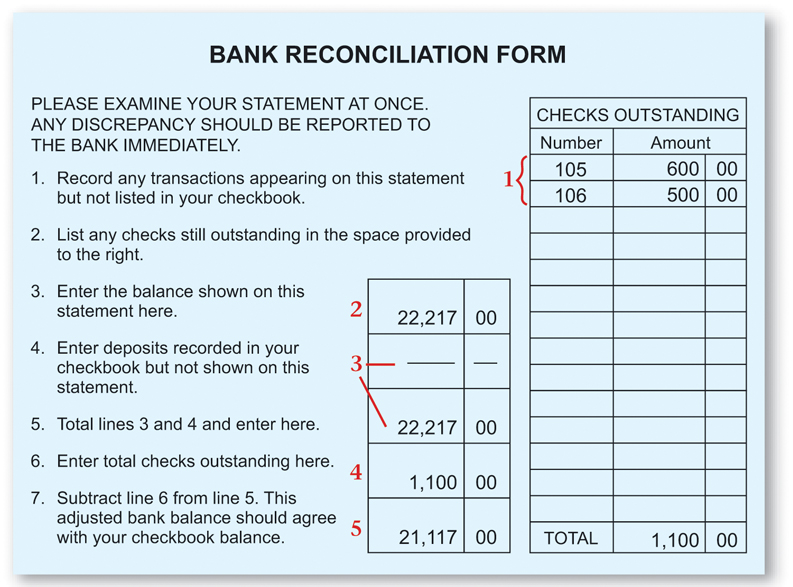 Home
See page 290
Glencoe Accounting
The Bank Statement
Preparing ClosingEntries
Section 10.1
Journalizing Bank Service Charges
Business Transaction
On November 1, Zip received the bank statement. A bank service charge of $8 appeared on the statement.
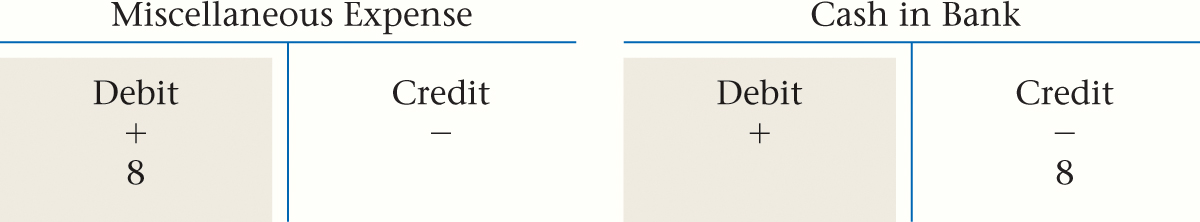 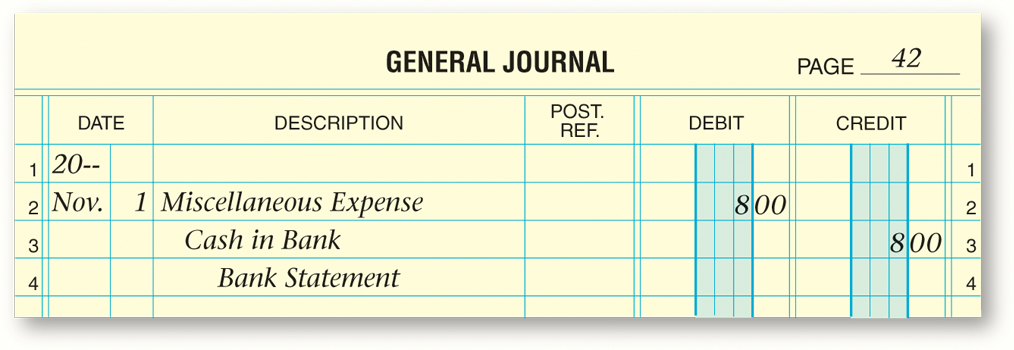 See page 291
Home
Glencoe Accounting
The Bank Statment
Reconciling the Bank Statement
Section 11.2
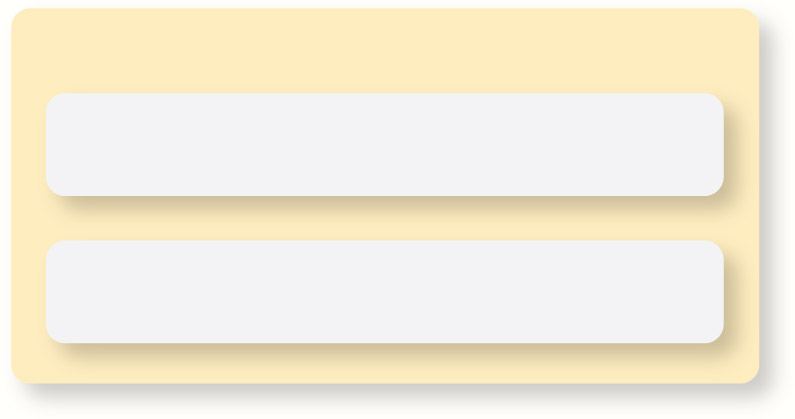 Recording a Stop Payment Order
Write Stopped Payment on the check stub for the stopped check.
Add the amount of the stopped check on the next unused check stub.
stop payment order
A demand by the drawer, usually in writing, that the bank not honor a specific check.
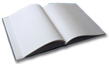 Home
Glencoe Accounting
The Bank Statement
Reconciling the Bank Statement
Section 11.2
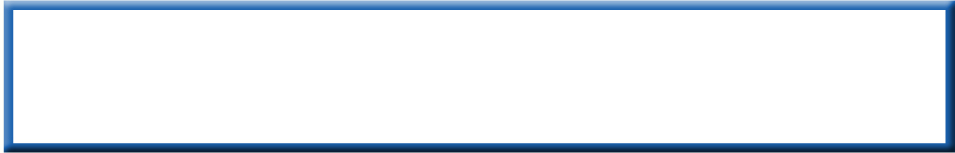 NSF stands for Not Sufficient Funds
What is an NSF check?
NSF check
A check returned to the depositor by the bank because the drawer’s checking account does not have sufficient funds to cover the amount; also called dishonored check.
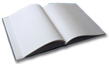 Home
Glencoe Accounting
The Bank Statement
Reconciling the Bank Statement
Section 11.2
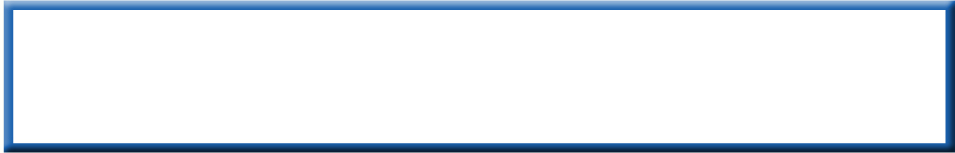 Check 21 went into effect in 2004.
Check 21
The Check Clearing for the 21st Century Act; it allows the conversion of a paper check to an electronic image that can be quickly processed between banks.
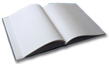 Home
Glencoe Accounting
The Bank Statement
Reconciling the Bank Statement
Section 11.2
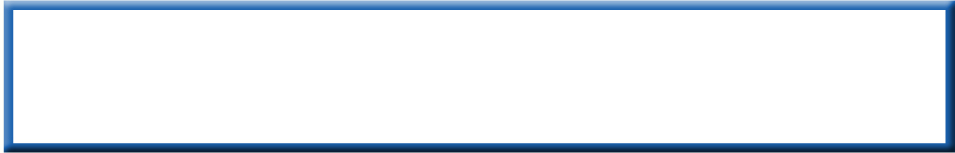 A postdated check should not be deposited until the date that appears on the check.
postdated check
A check that has a future date instead of the actual date; it should not be deposited until the date on the check.
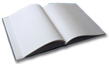 Home
Glencoe Accounting
Electronic Funds Transfer System
Reconciling the Bank Statement
Section 11.2
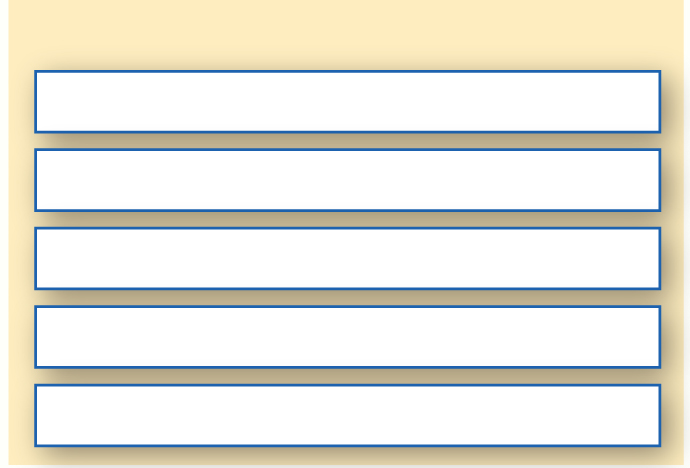 How the Electronic Funds Transfer System (EFTS) Affects Banking
Direct payroll deposit
electronic funds transfer system (EFTS)
A system that allows banks to transfer funds among accounts quickly and accurately without the exchange of checks.
Automated bill paying
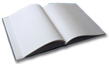 Bankcards used at automated teller machines (ATMs)
Bank-by-phone
Online banking
Home
Glencoe Accounting
Electronic Funds Transfer System
Reconciling the Bank Statement
Section 11.2
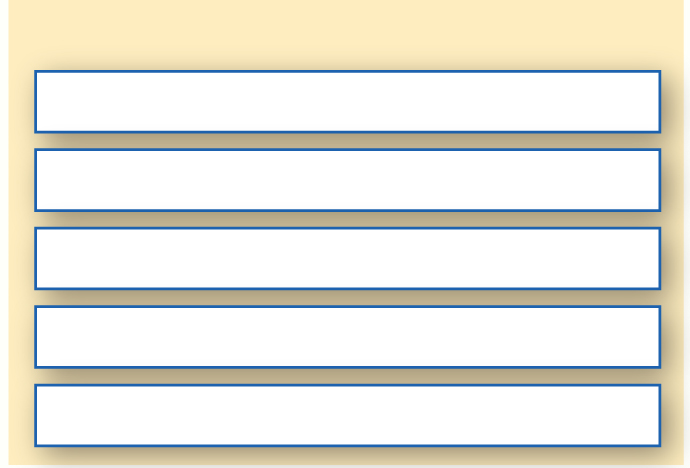 How the Electronic Funds Transfer System (EFTS) Affects Banking
bankcard
A bank-issued card honored by many businesses that can be used to withdraw cash and to make payments for goods and services at many businesses instead of writing checks; also called a debit card, ATM card, or check card.
Direct payroll deposit
Automated bill paying
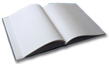 Bankcards used at automated teller machines (ATMs)
Bank-by-phone
Online banking
Home
Glencoe Accounting
Electronic Funds Transfer System
Reconciling the Bank Statement
Section 11.2
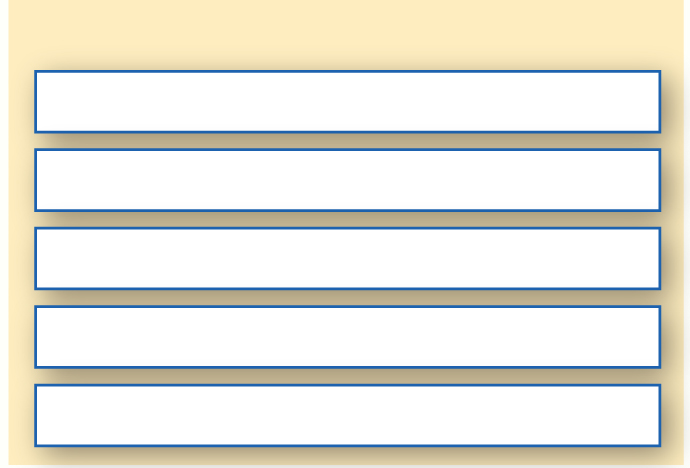 How the Electronic Funds Transfer System (EFTS) Affects Banking
Direct payroll deposit
automated teller machine (ATM)
Computer terminal where account holders can conduct various banking activities.
Automated bill paying
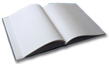 Bankcards used at automated teller machines (ATMS)
Bank-by-phone
Online banking
Home
Glencoe Accounting
Question 1
You have just received your bank statement for the month. What are the steps in reconciling the bank statement to the checkbook balance?
Step 1
Arrange canceled checks in numerical order; compare them with the checks listed in the checkbook stubs and place a check mark beside the amount on the bank statement and check stub; list the outstanding checks (those with no check marks) and their amounts on the bank reconciliation form.
(continued)
Home
Glencoe Accounting
Question 1
You have just received your bank statement for the month. What are the steps in reconciling the bank statement to the checkbook balance?
Step 2
Enter the ending balance shown on the bank statement in the proper box.
(continued)
Home
Glencoe Accounting
Question 1
You have just received your bank statement for the month. What are the steps in reconciling the bank statement to the checkbook balance?
Step 3
Compare the deposits listed on the bank statement to deposits in the checkbook. Enter the total of any outstanding deposits on the bank reconciliation form. Add this total to the bank statement balance and enter the sum on the form.
(continued)
Home
Glencoe Accounting
Question 1
You have just received your bank statement for the month. What are the steps in reconciling the bank statement to the checkbook balance?
Step 4
Subtract the total of the outstanding checks (Step 1) from the amount calculated in Step 3. This is the adjusted bank balance.
(continued)
Home
Glencoe Accounting
Question 1
You have just received your bank statement for the month. What are the steps in reconciling the bank statement to the checkbook balance?
Step 5
Compare the adjusted bank balance and the checkbook balance. When they agree, the bank statement has been reconciled.
Home
Glencoe Accounting
Question 2
Do the following regarding the bank statement:
List at least two pieces of information that you can learn from the monthly bank statement.  
List at least two reasons why it is important to reconcile the bank statement monthly.
You can find out a number of important facts from the bank statement:
Checks that have been cashed by the payee (cleared).
Deposits that have been received by the bank.
Any service fees that the bank assessed during the period.
The beginning and ending balances.
(continued)
Home
Glencoe Accounting
Question 2
Do the following regarding the bank statement:
List at least two pieces of information that you can learn from the monthly bank statement.  
List at least two reasons why it is important to reconcile the bank statement monthly.
Reconciling the bank statement monthly allows you to    do the following:
Determine an accurate cash balance.
Maintain accurate accounting records.
Maintain good internal control over cash.
Home
Glencoe Accounting
End of
Home